第８０回　創薬科学セミナー
日時：２０１８年７月１３日（金曜日） 17：00～18：30　　　場所： 創薬科学研究館　2F　講義室
水野智博　先生　　　

  　　名城大学　薬学部　助教　（薬効解析学研究室）
膜補体制御因子の疾患へ関わりとC5aをターゲットにした創薬の可能性
補体経路は古典経路、レクチン経路、第二経路から構成されており、C3、C5の開裂を経て膜侵襲複合体を形成する。膜侵襲複合体は細胞膜を穿孔させ、細胞溶解を引き起こす。そのため、補体系の異常な活性化は、各種疾患の発症・進展に関与する。我々は膜補体制御因子に着目し、腹膜障害の進展に関与することを明らかにした。さらに、補体経路の活性化に伴うアナフィラトキシン（C5a）を標的とした阻害薬が腹膜障害や治療が困難である線溶系優位の致死性血栓症に有効であることも報告している。上記背景を踏まえ、我々の既報および最新の知見から、膜補体制御因子の疾患へ関わりとC5aをターゲットにした創薬の可能性について概説する。
このセミナーは創薬科学研究科・先端薬科学特論の単位認定となります
連絡先：　細胞生化学分野　人見清隆　　内線6807
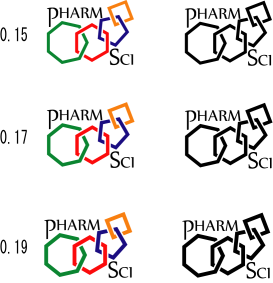 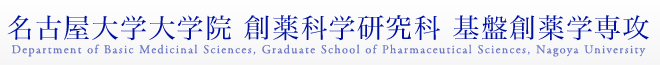